The Characteristics of Life
Essential Question:
What characteristics distinguish living organisms from non-living matter?
Characteristics of Life
1. Made of cells
		Cell = Basic unit of all life
	Unicellular          vs.      Multicellular
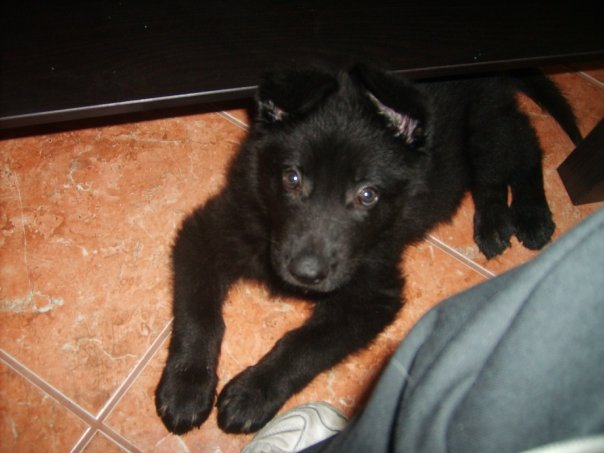 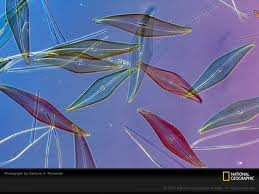 Characteristics of Life
2.   Displays Organization
Each organized structure has a function
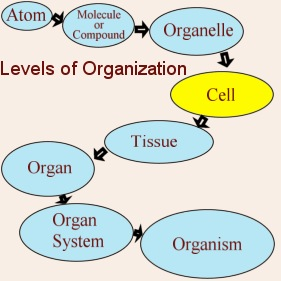 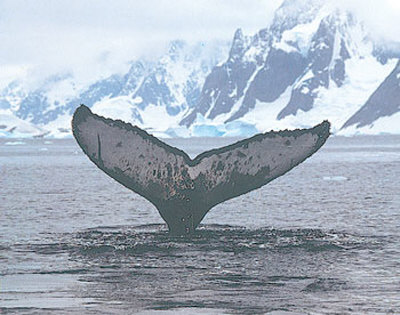 Characteristics of Life
3.  Grows and Develops
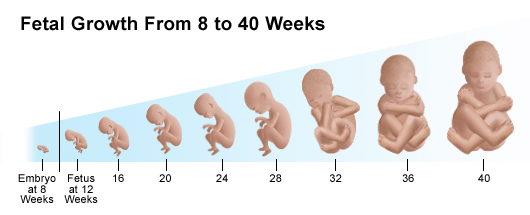 Characteristics of Life
Reproduces
Asexual               vs.                Sexual
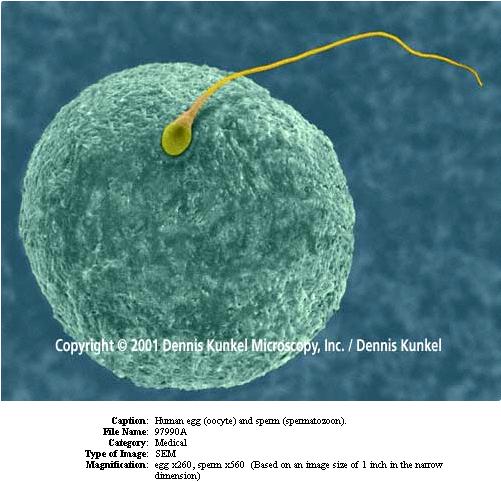 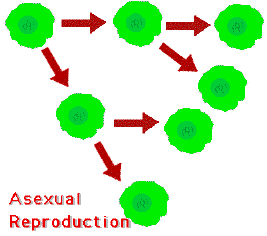 Characteristics of Life
5. Responds to Stimuli
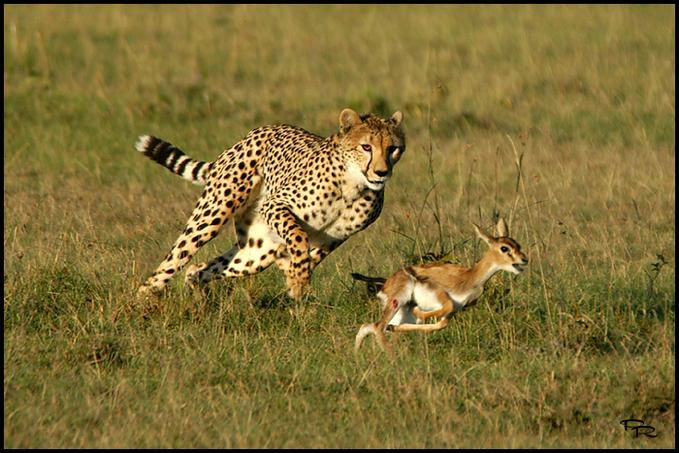 Characteristics of Life
6. Requires Energy
	-Obtaining and using or making
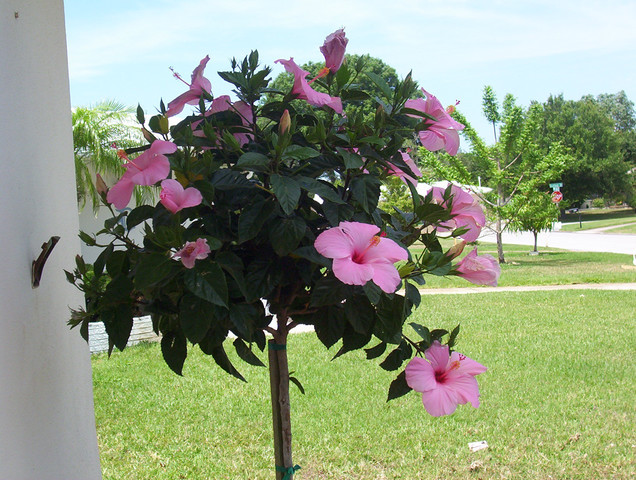 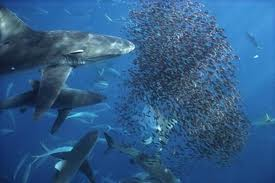 Characteristics of Life
7. Maintains Homeostasis- an internal balance
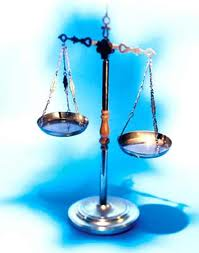 Food Intake
Temperature
Water Content
Characteristics of Life
8. Adaptations evolve over time
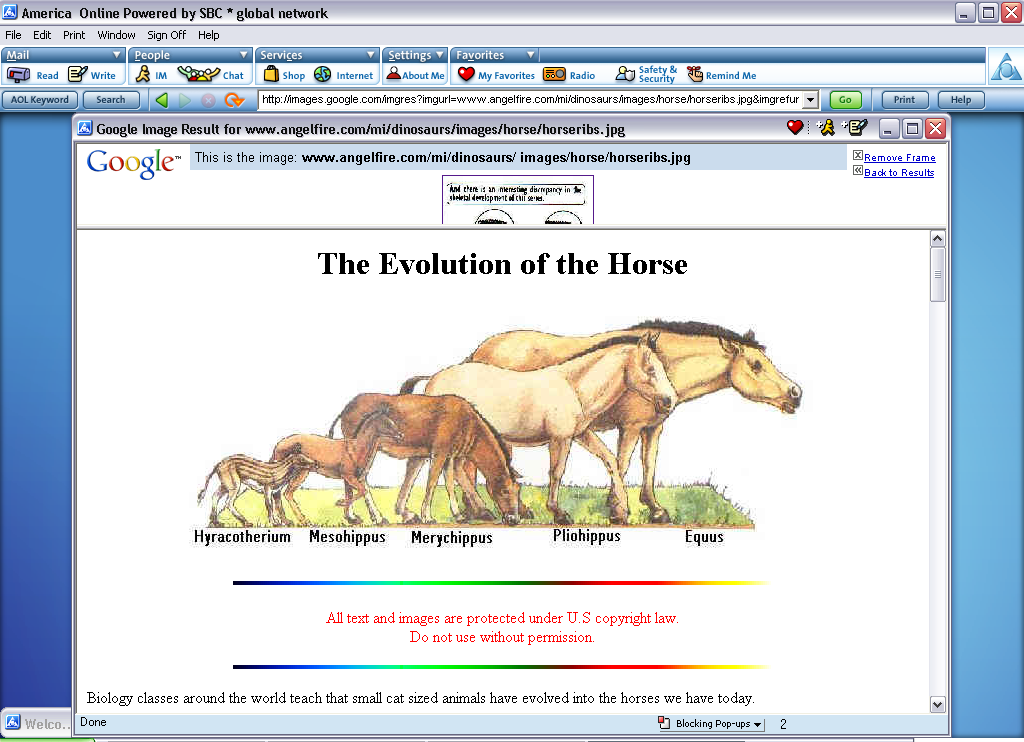